Chinese Art
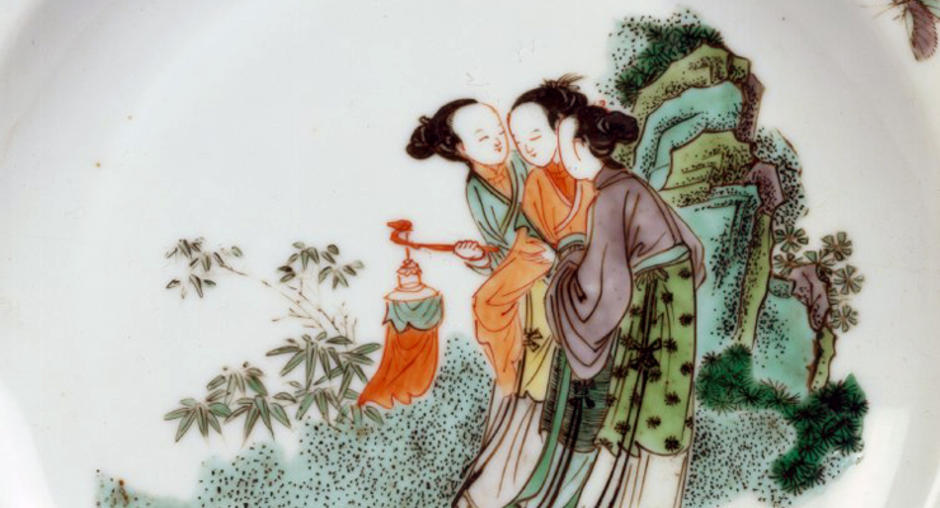 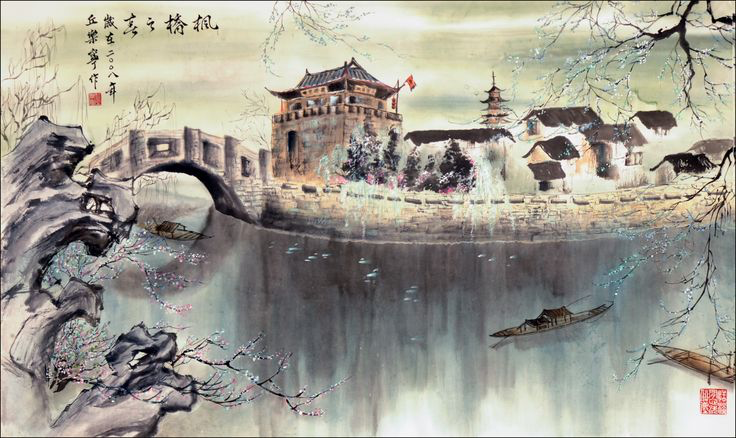 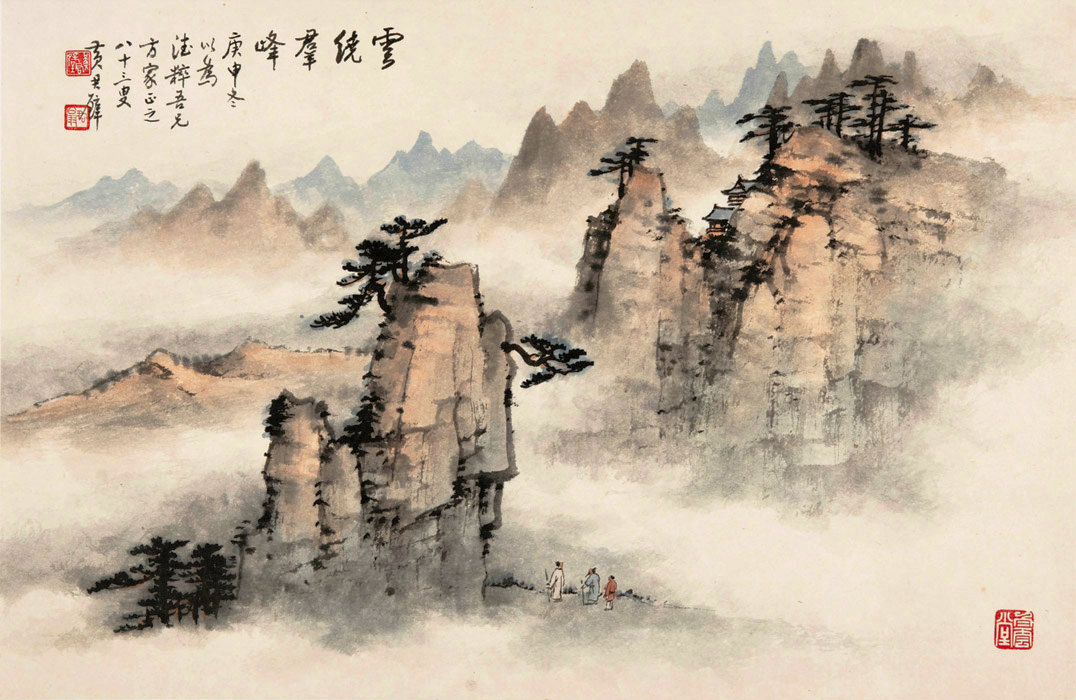 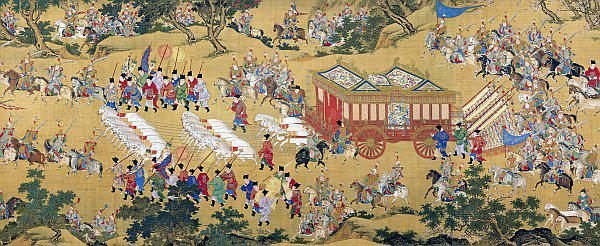 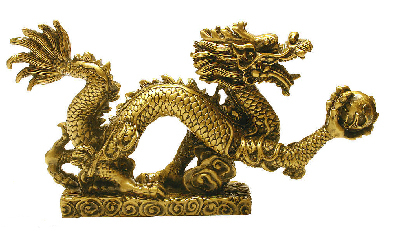 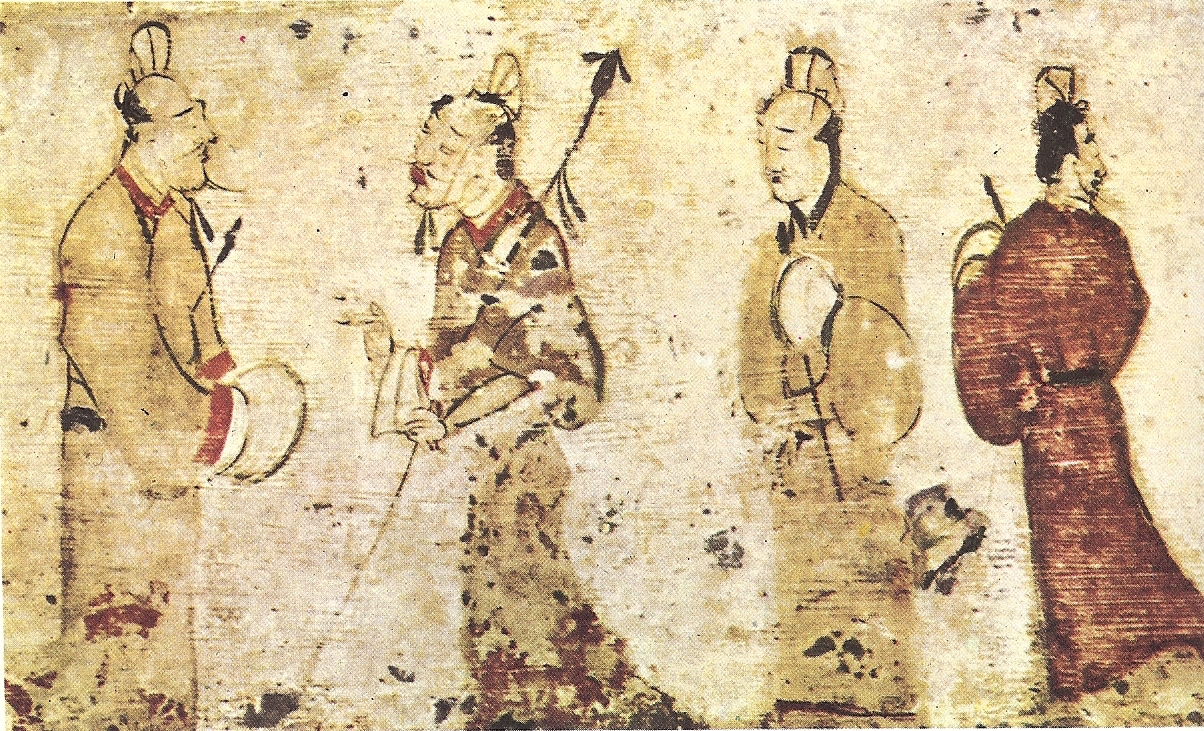